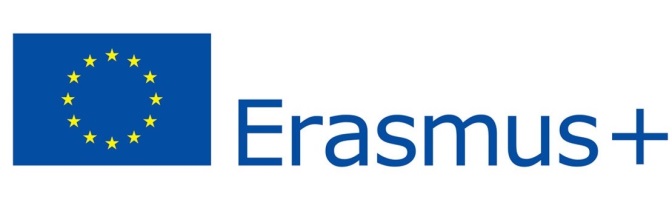 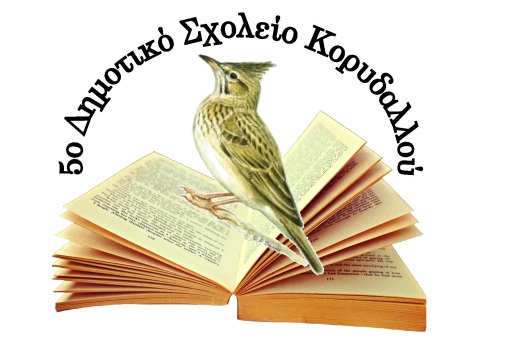 In the context of the ERASMUS+ programme, action KA2 «Learning from the Past to Face the Future: Cultural Heritage in Contrast with Modern Society», the five collaborating schools carried out a research about the big issues that concern our society, according to the students' opinion.
The students of the 5th and 6th grade of our school filled in an electronic questionnaire.
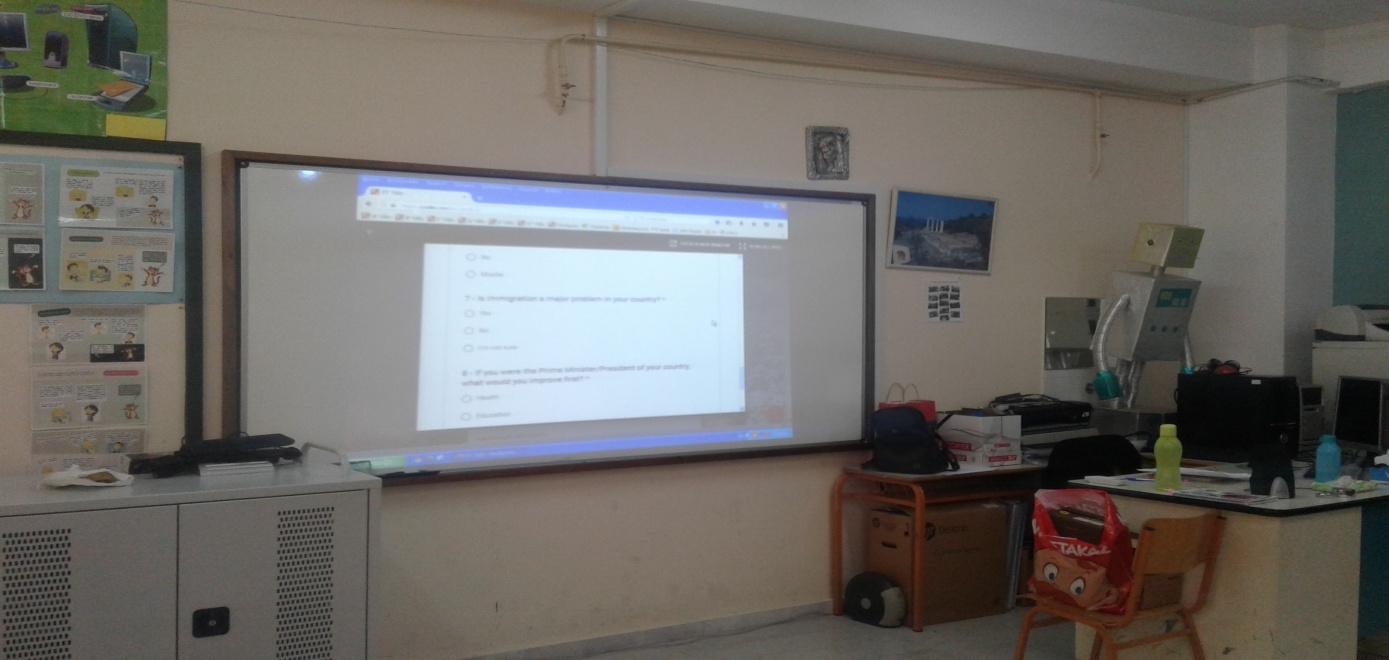 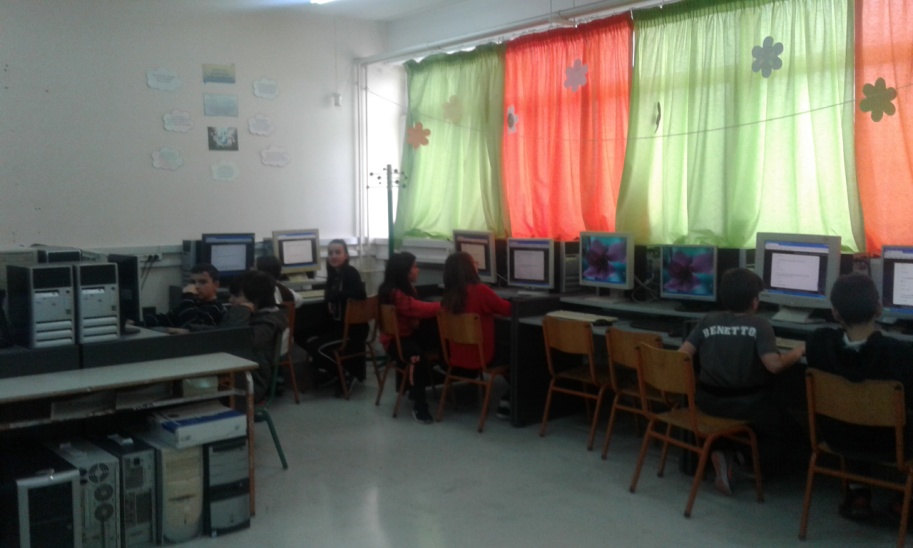 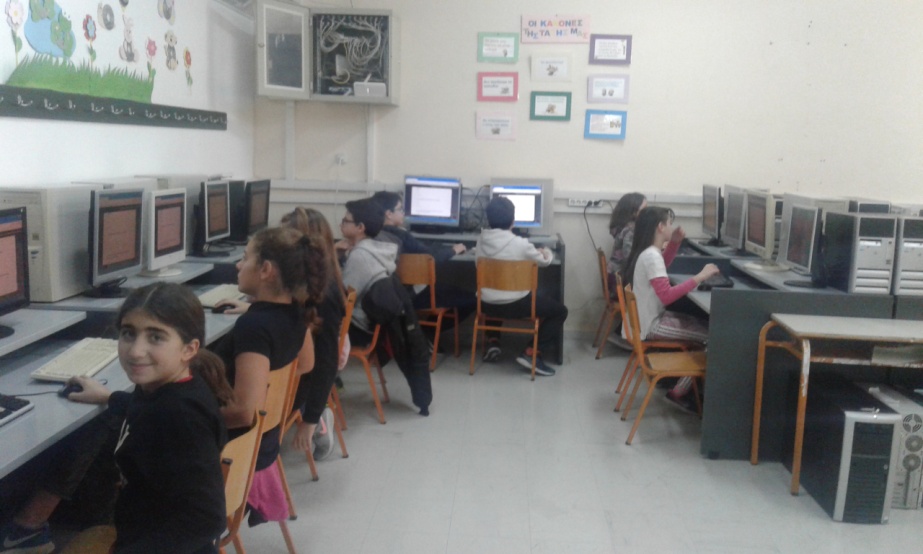 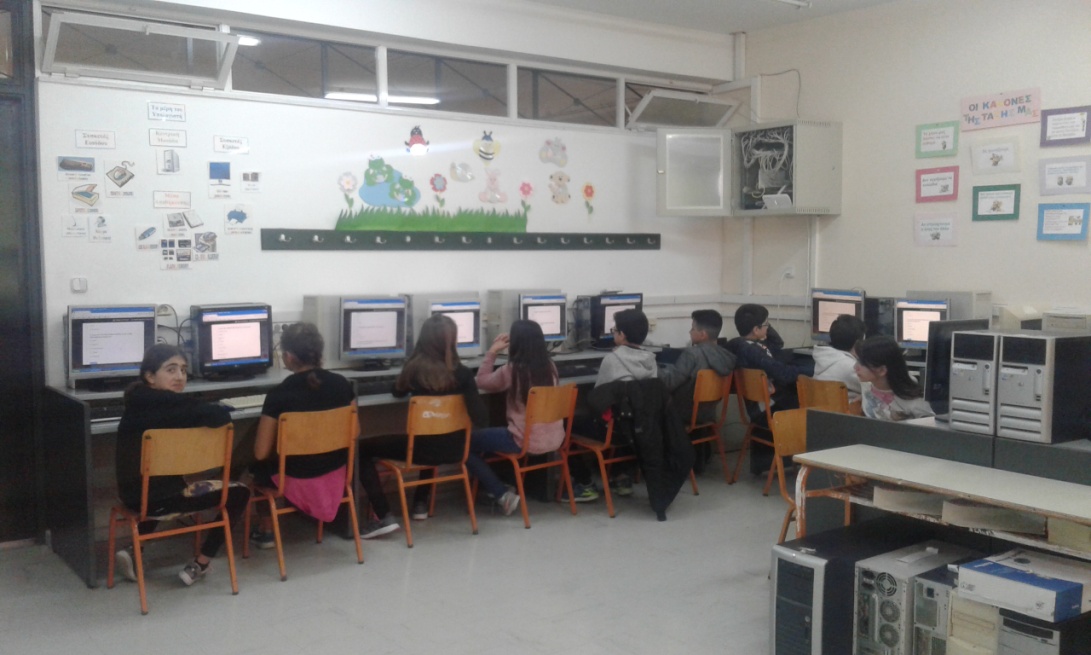 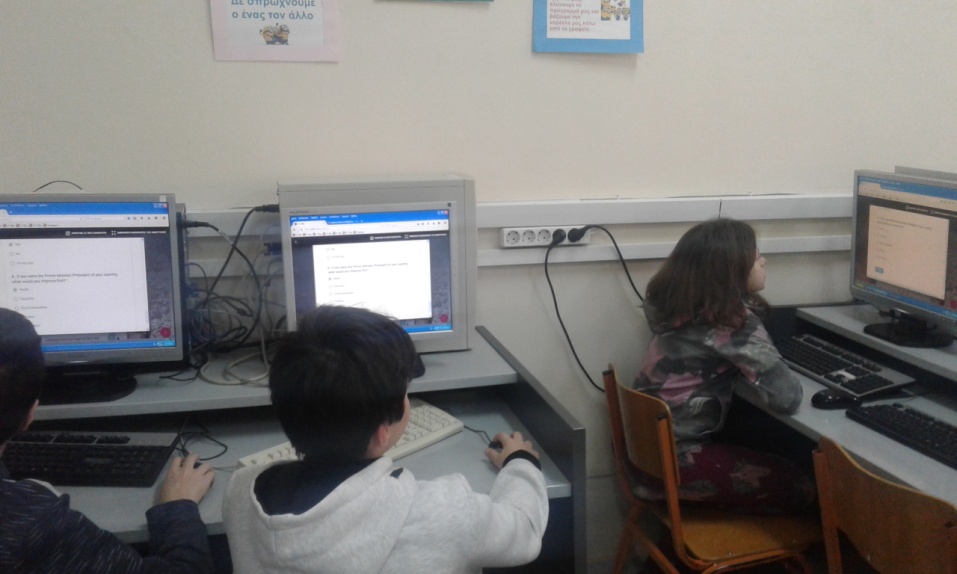 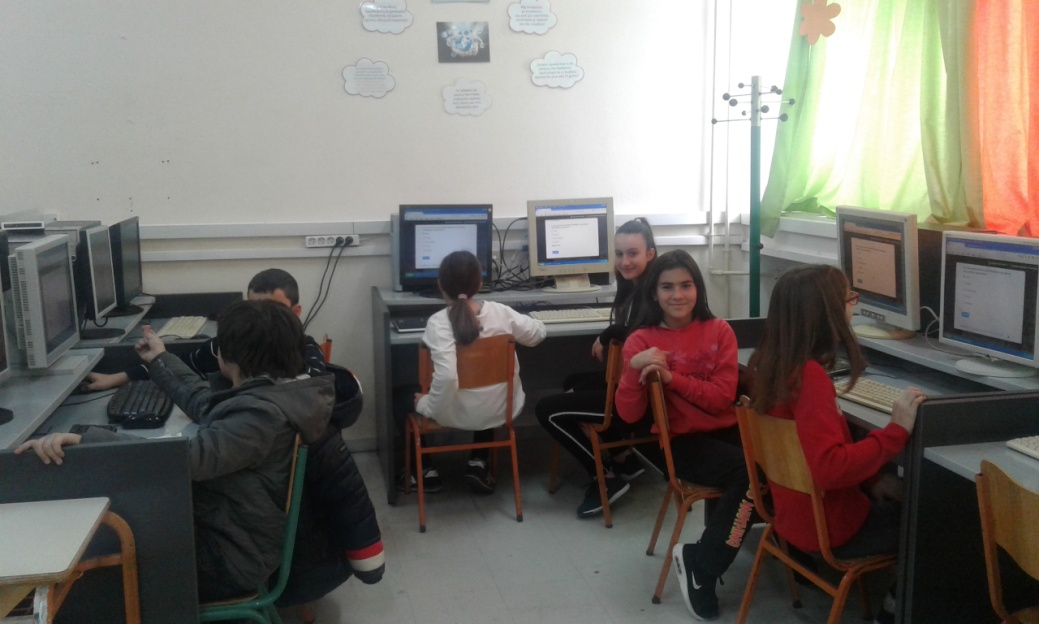 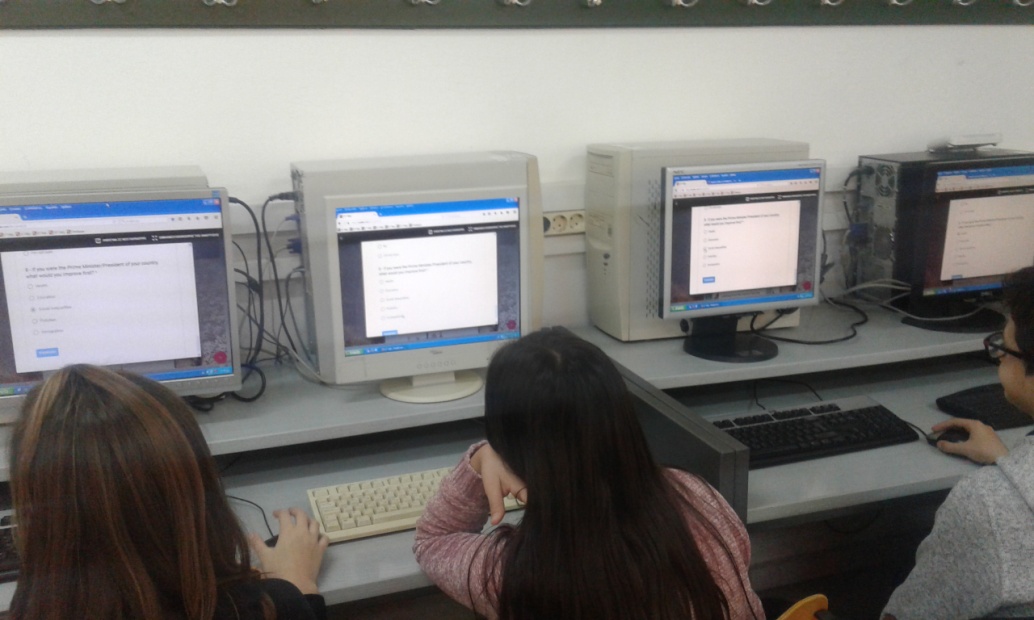 Because of this, the students of the 6th grade gathered in order to look into the notions they came across in the questionnaire. For this reason, they were separated into teams.
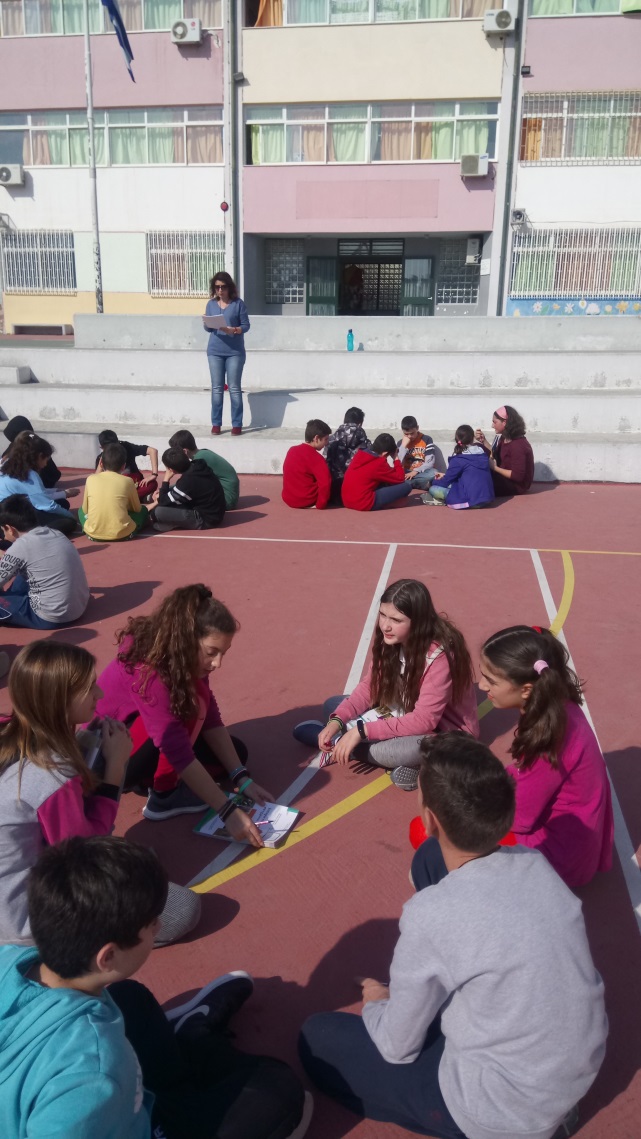 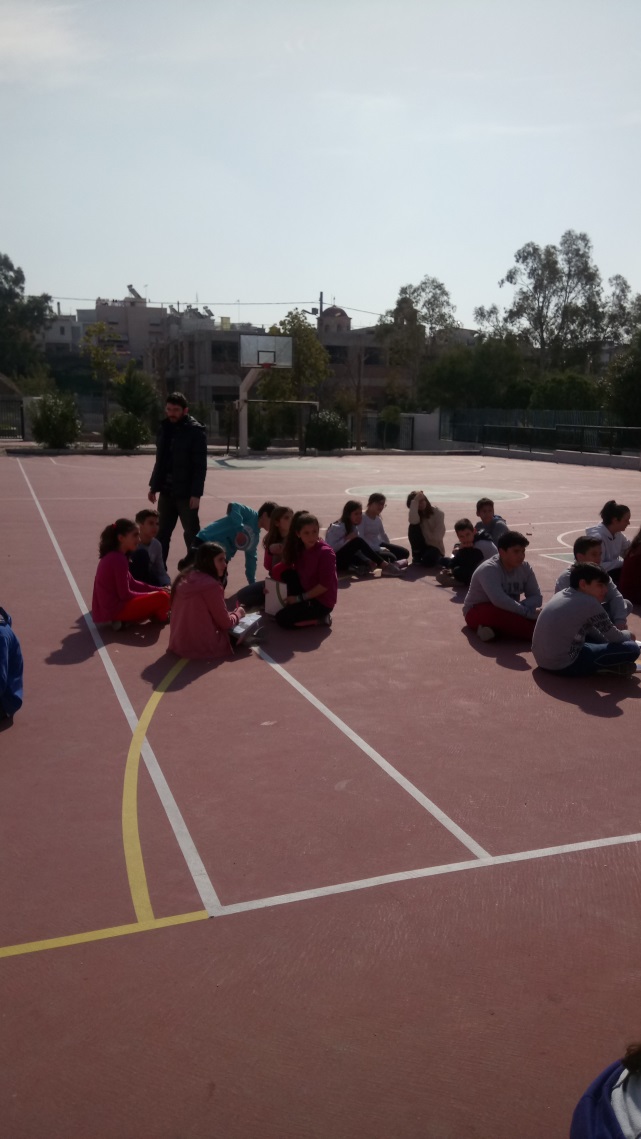 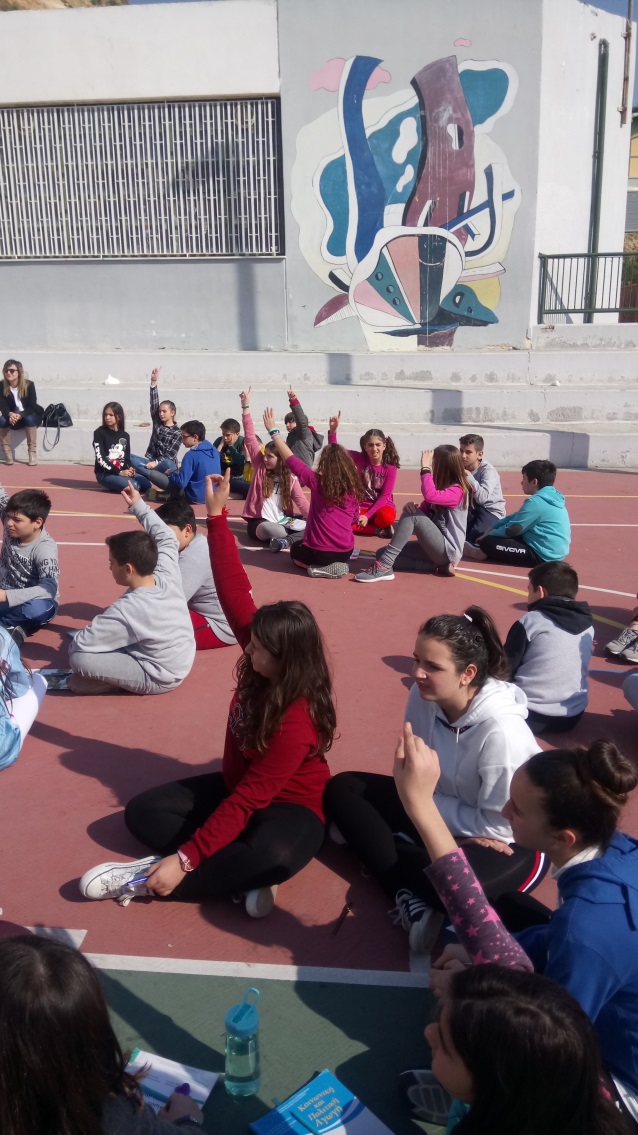 Each team set its representative and took over a topic to elaborate.
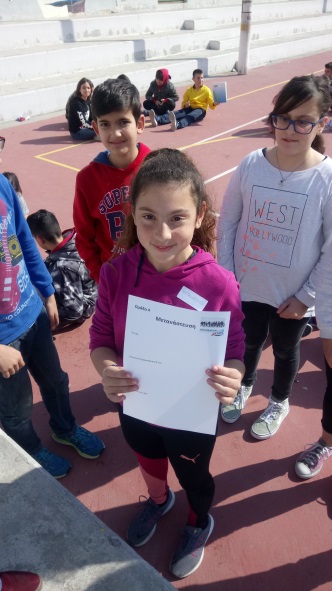 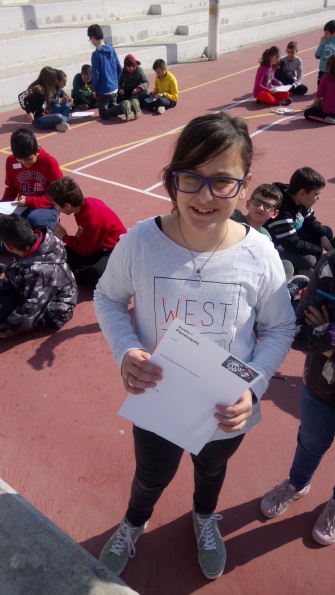 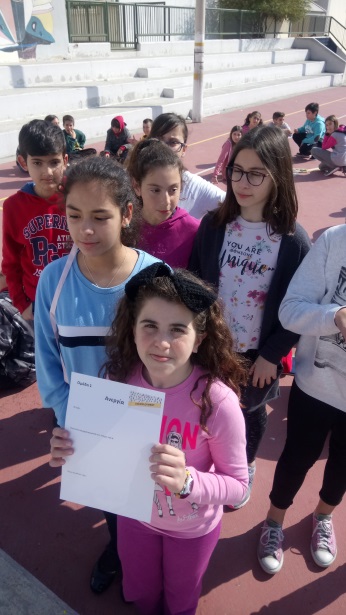 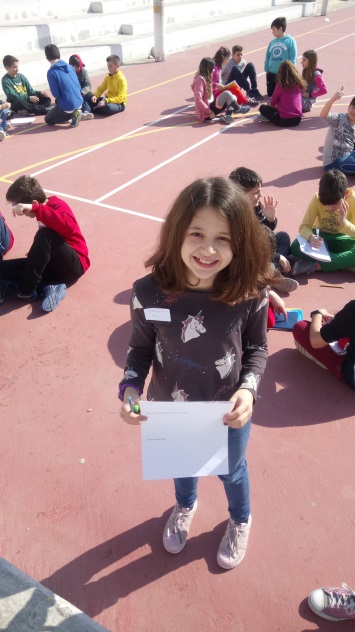 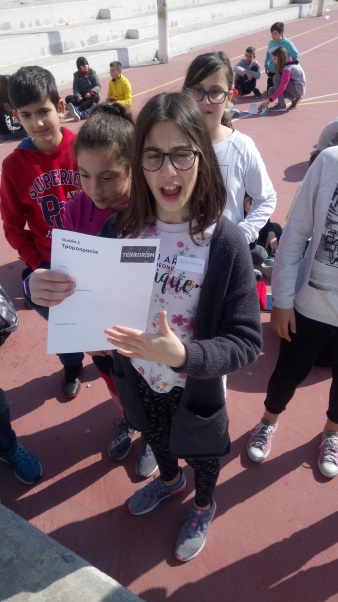 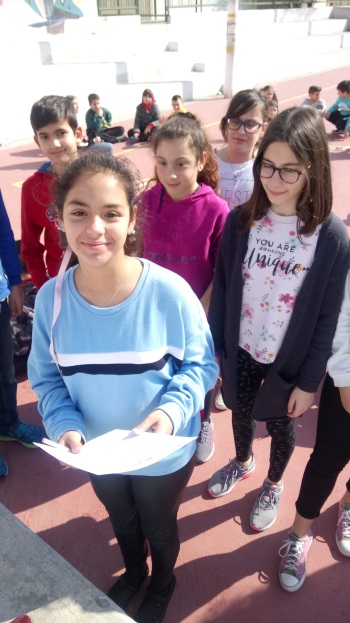 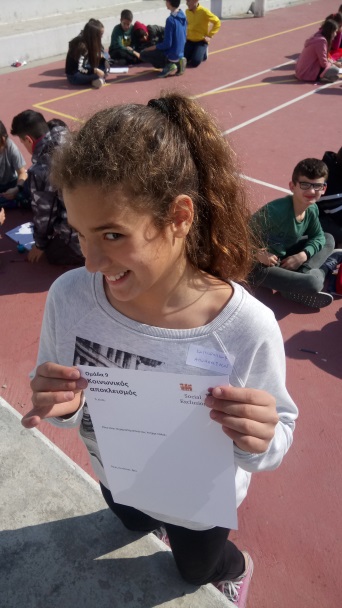 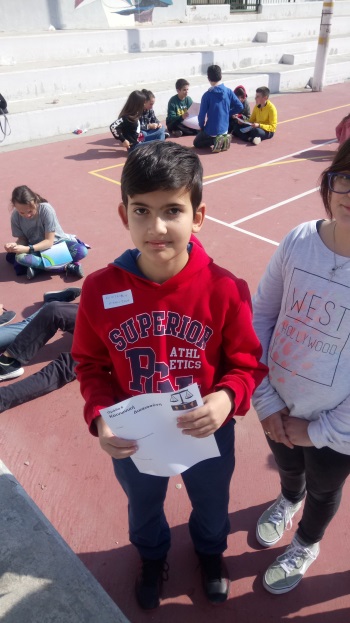 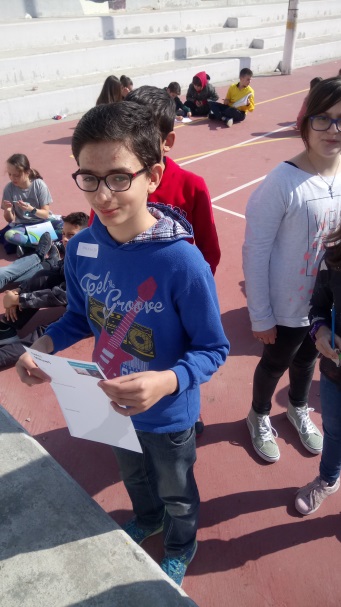 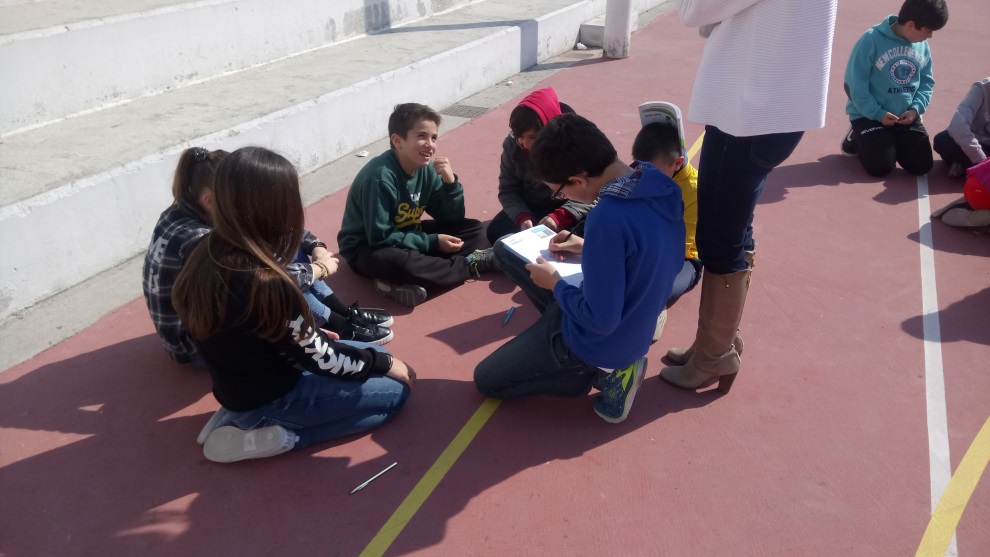 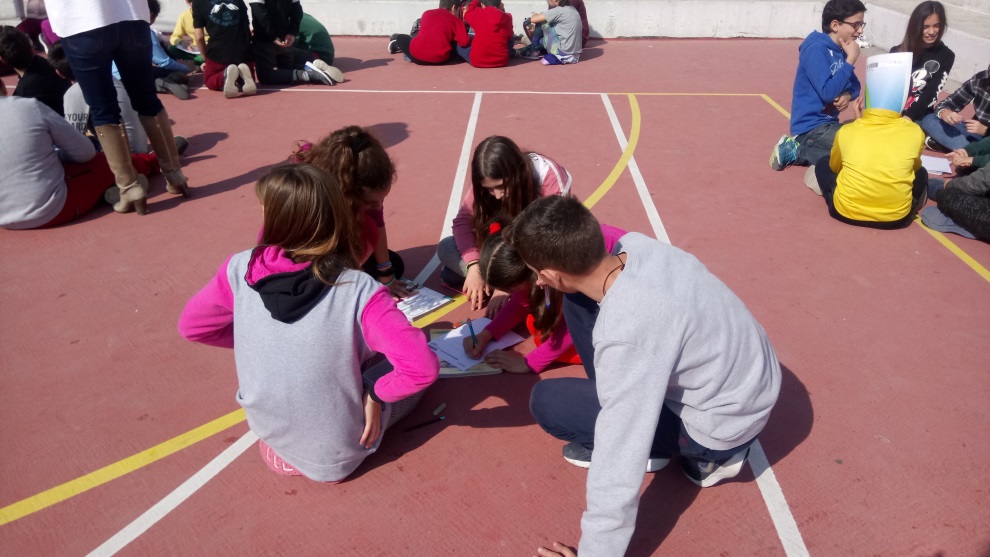 The children were troubled about the terms unemployment, immigration, poverty…
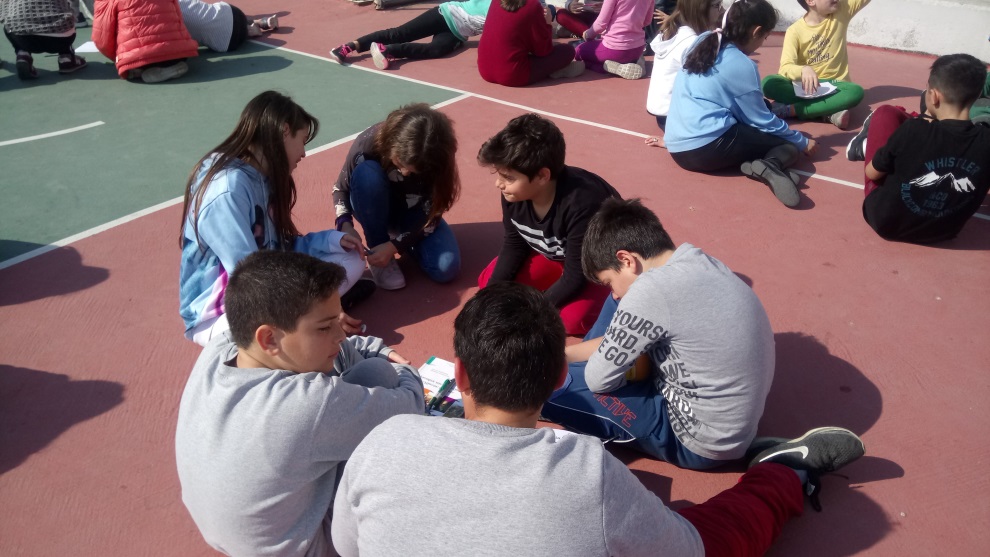 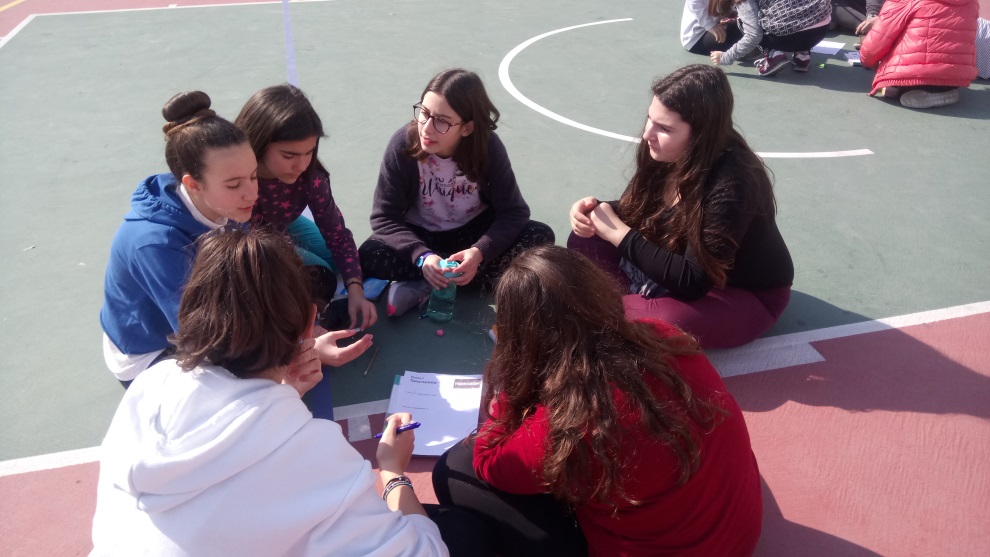 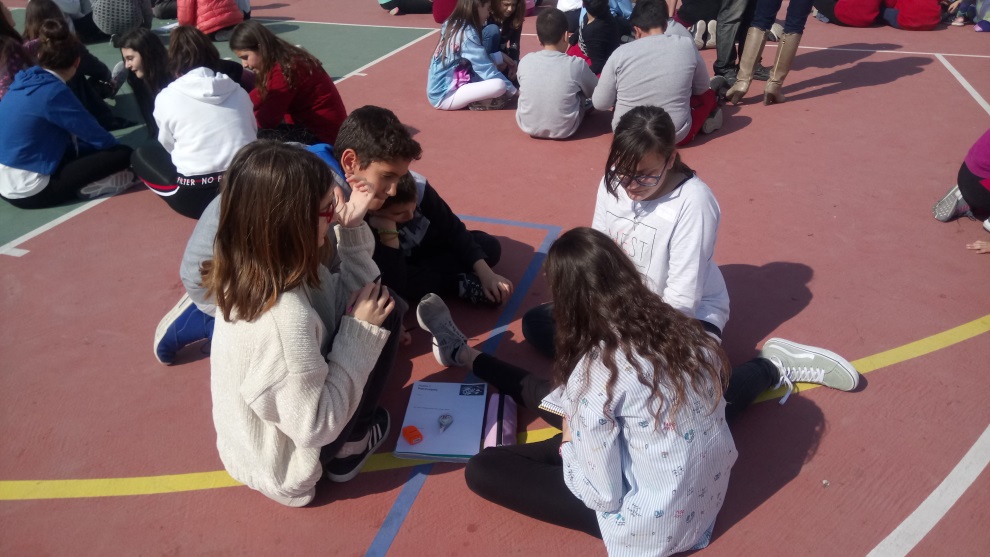 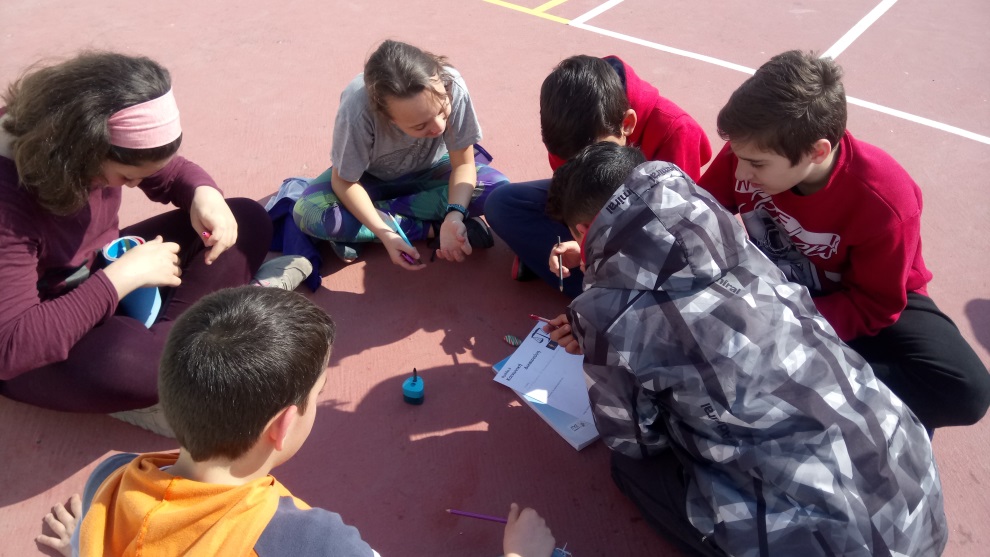 …terrorism, domestic violence, racism, pollution…
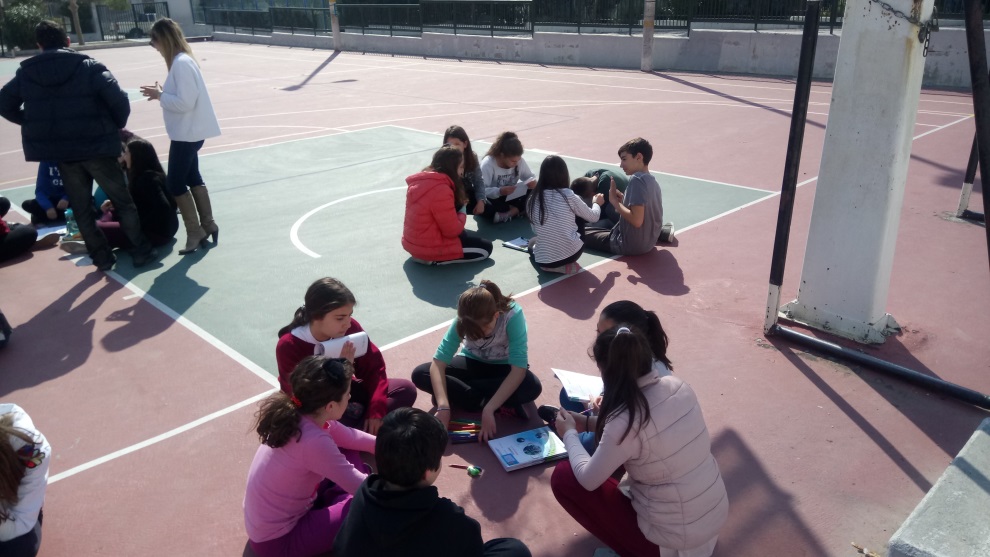 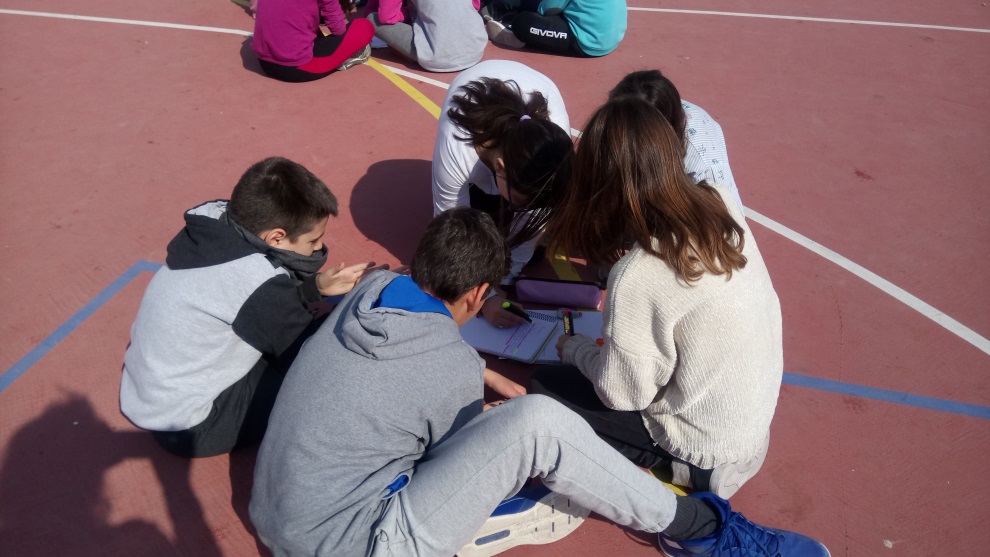 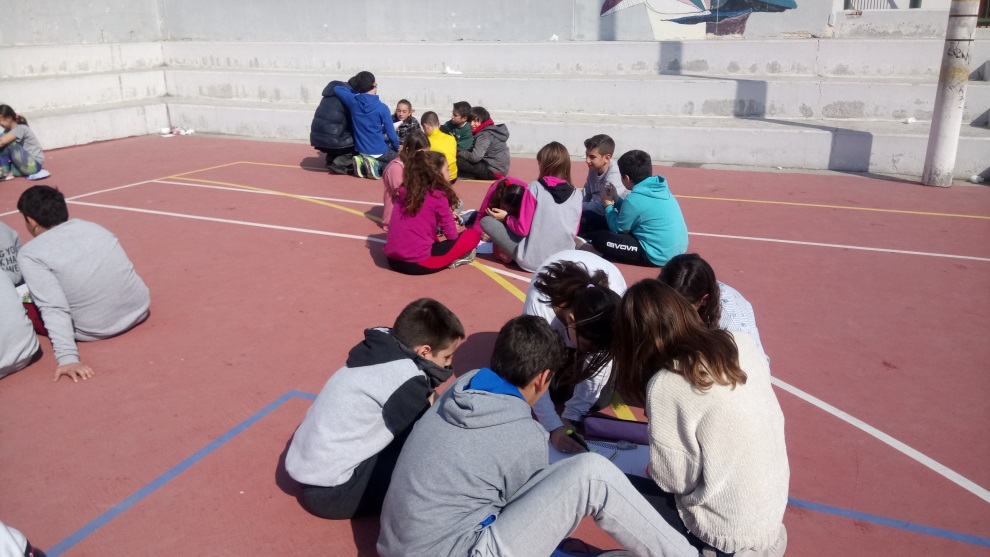 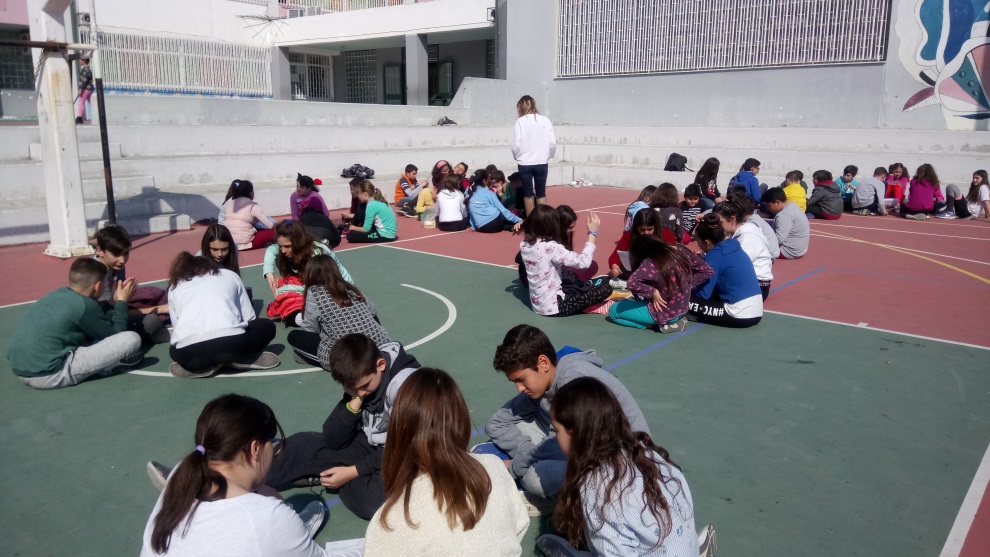 … social justice and social exclusion.
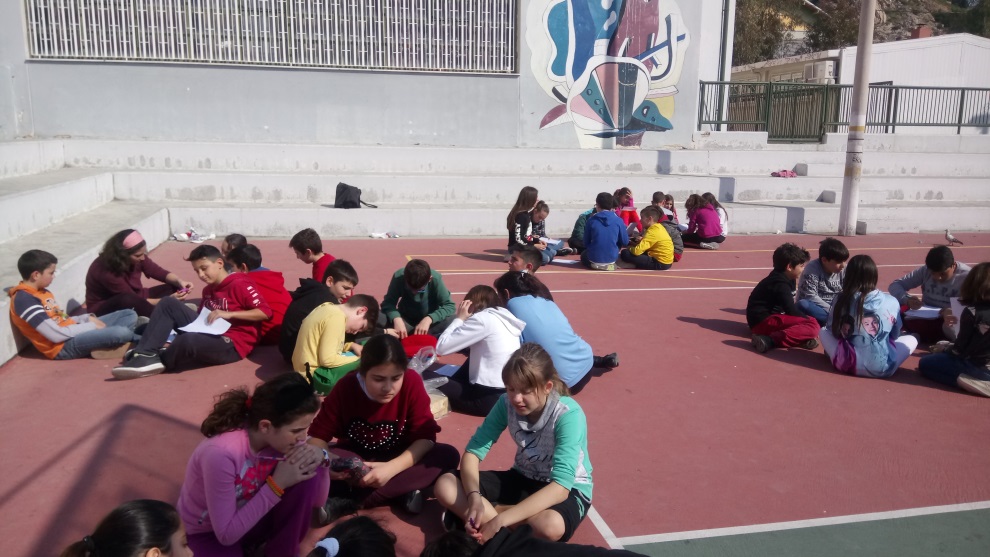 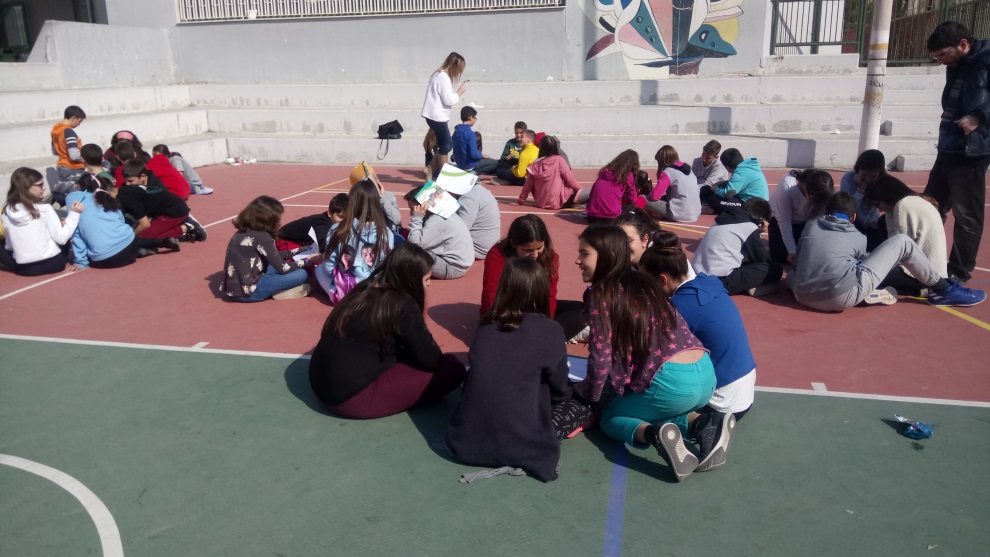 Each team presented the topic they had dealt with to the rest. Conversation and exchange of views among the students followed.  They reached conclusions and suggested solutions.
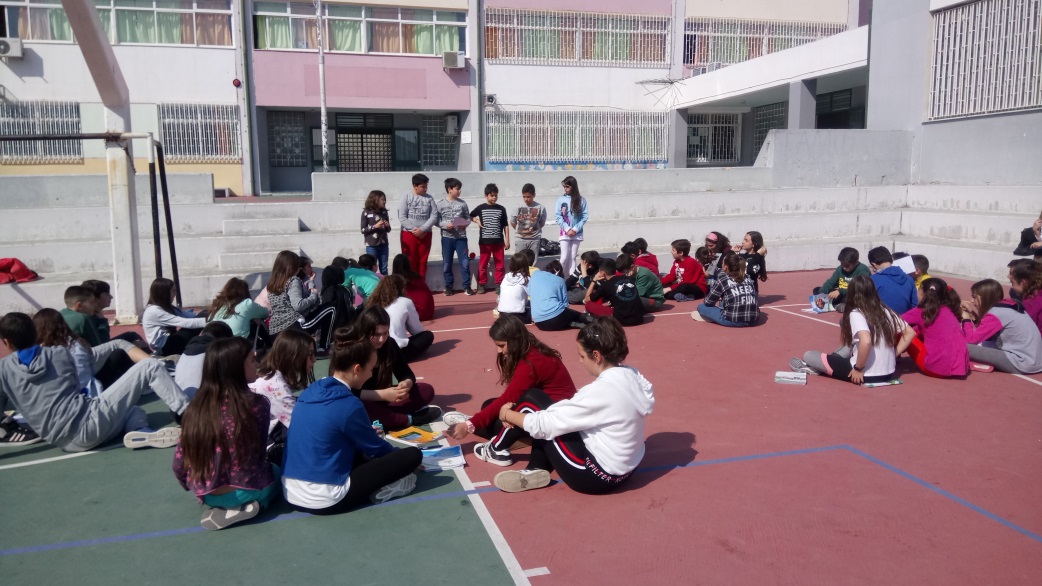 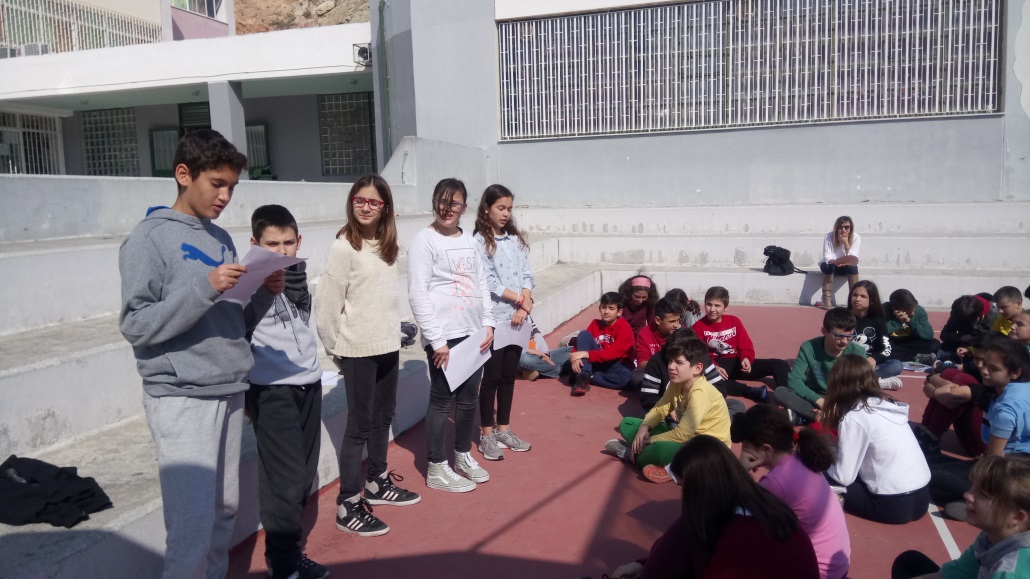 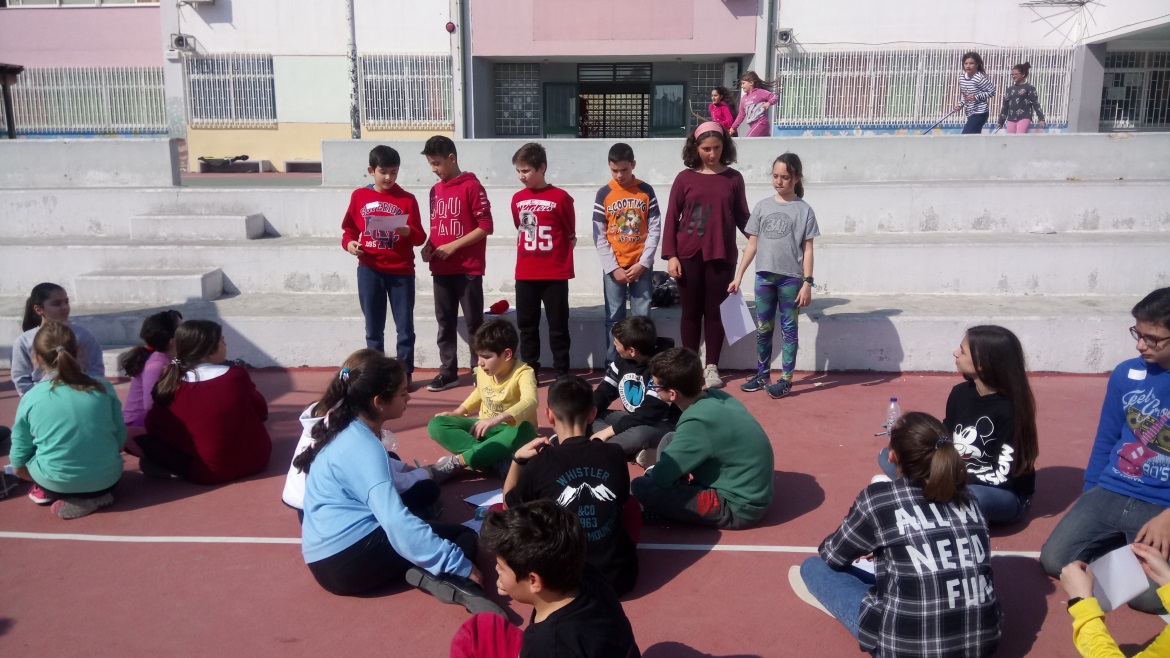 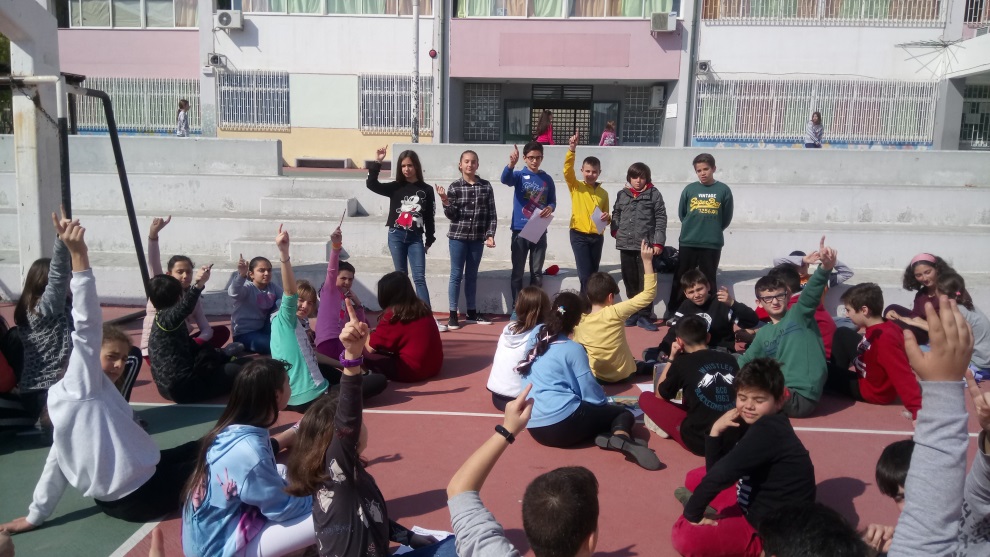 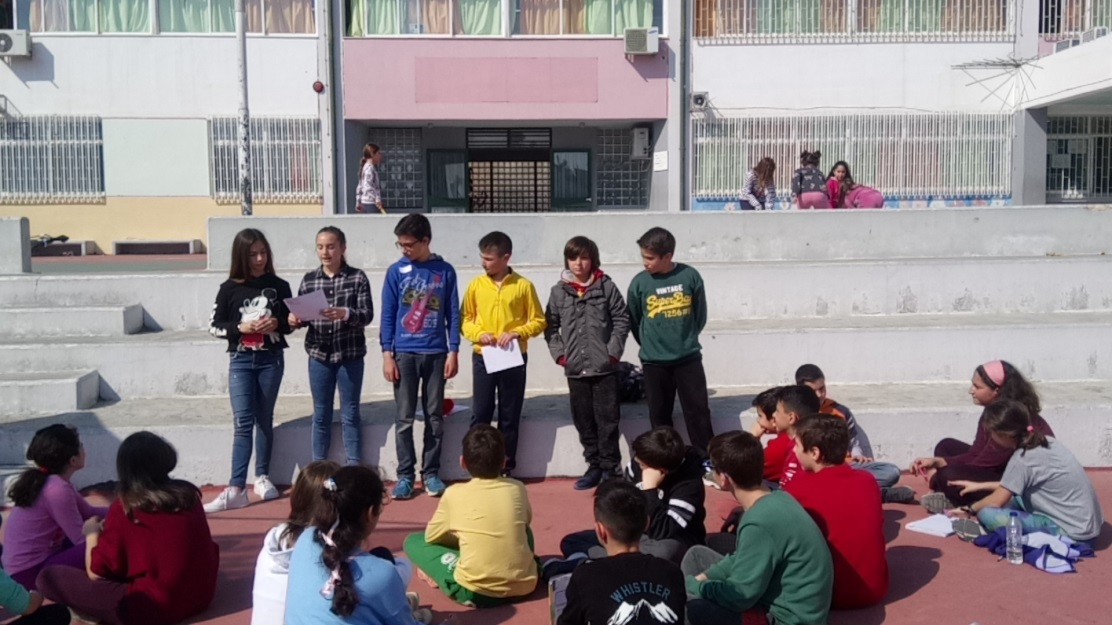 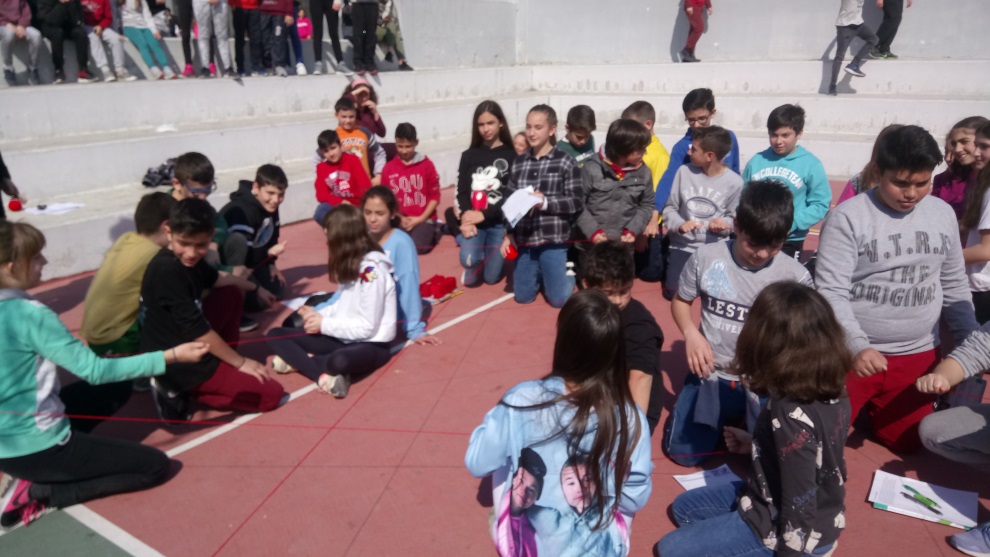 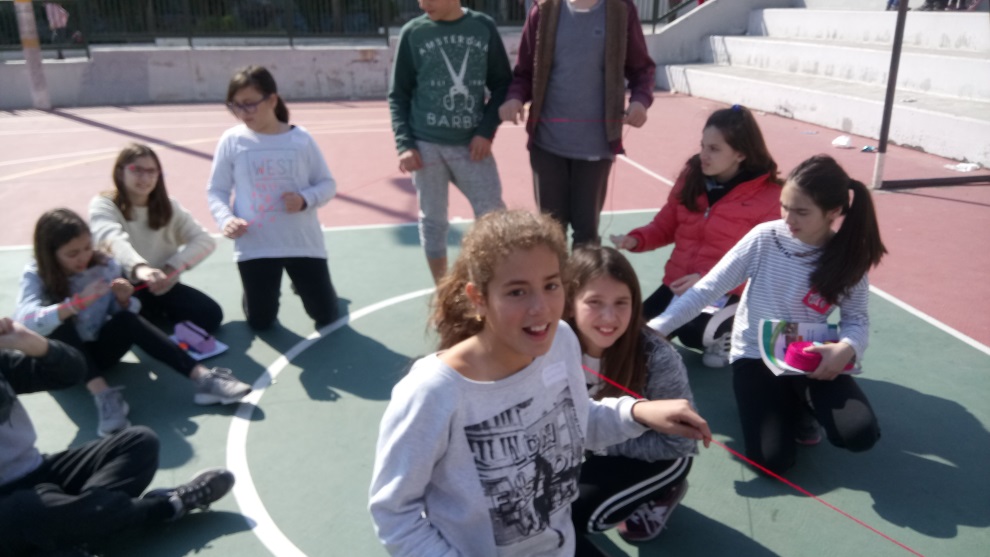 Finally, by carrying out a simple action they reached the conclusion that the big and crucial issues of our society are interrelated and dealing with them is the responsibility of all of us.
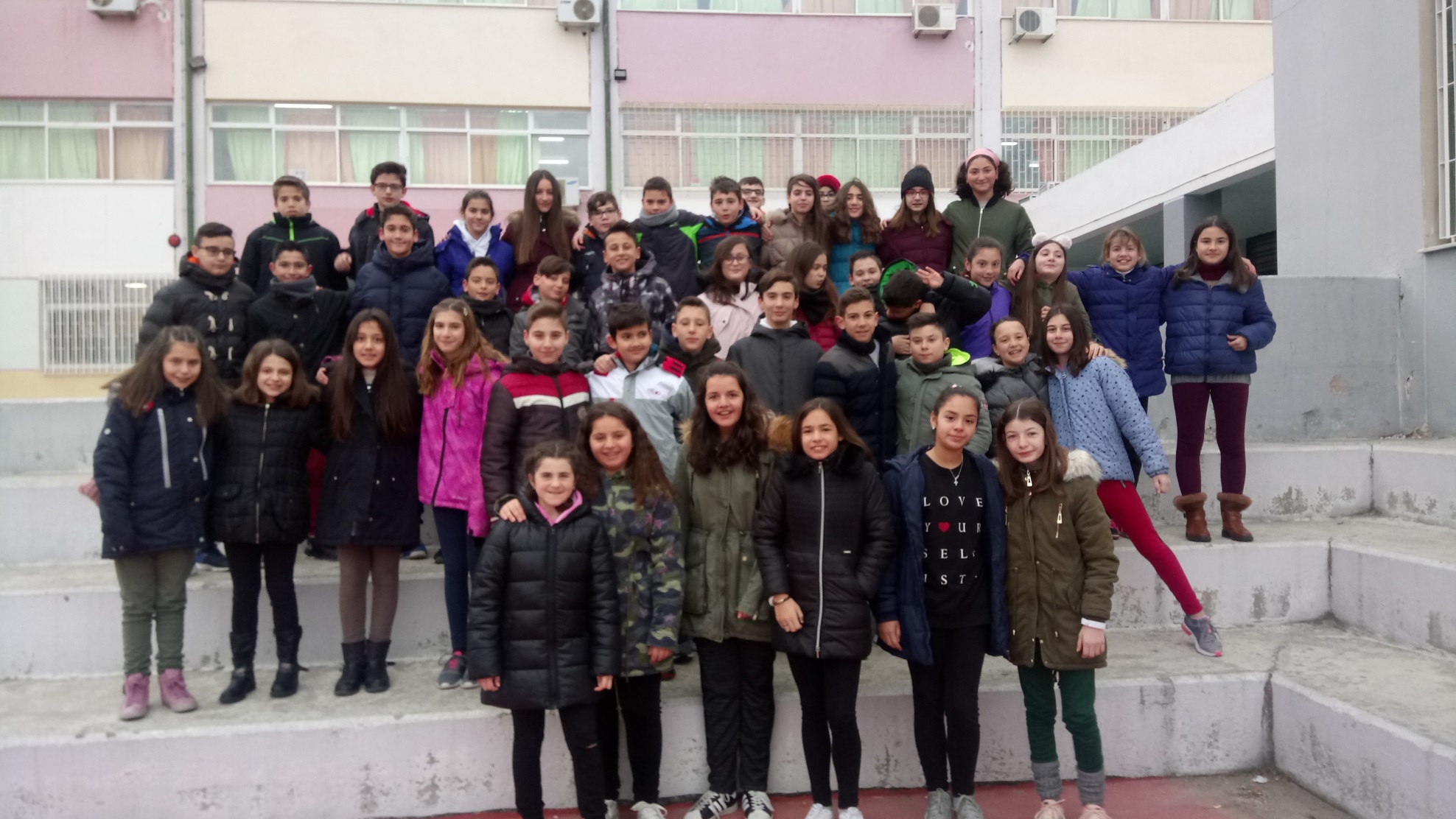 Congratulations to all the students for the great work and perfect cooperation!